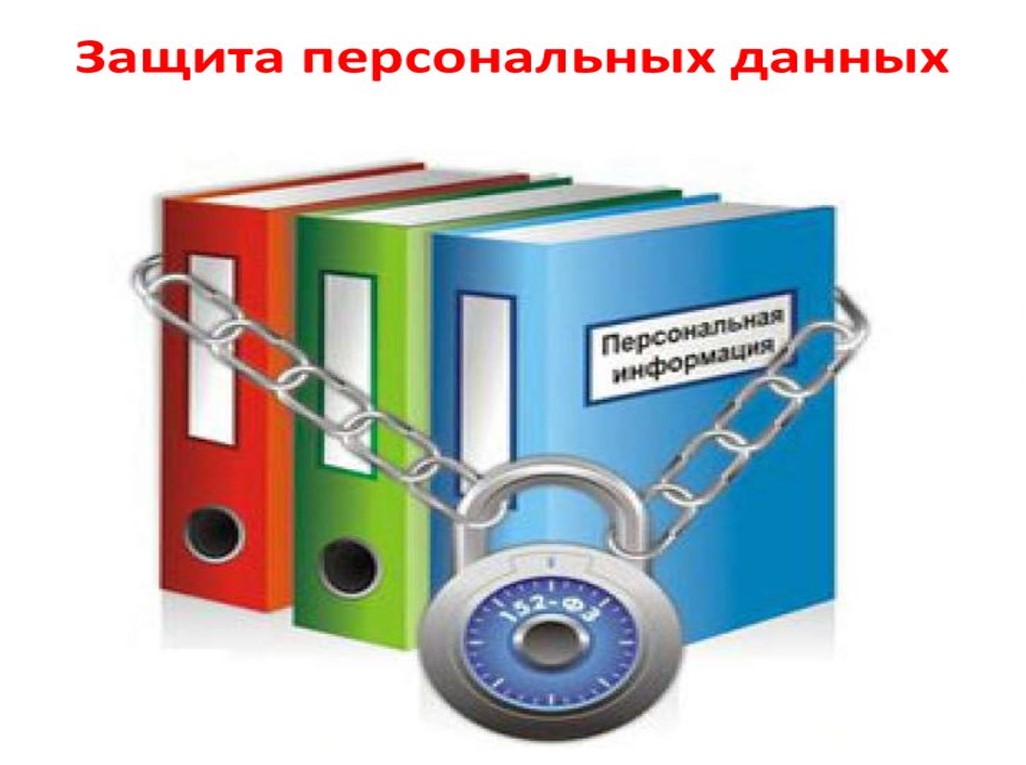 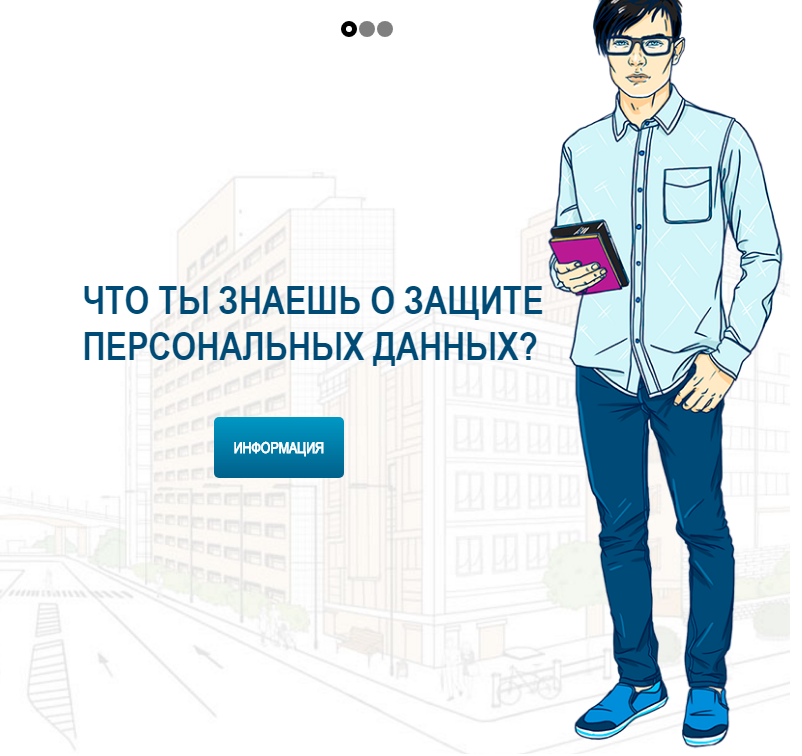 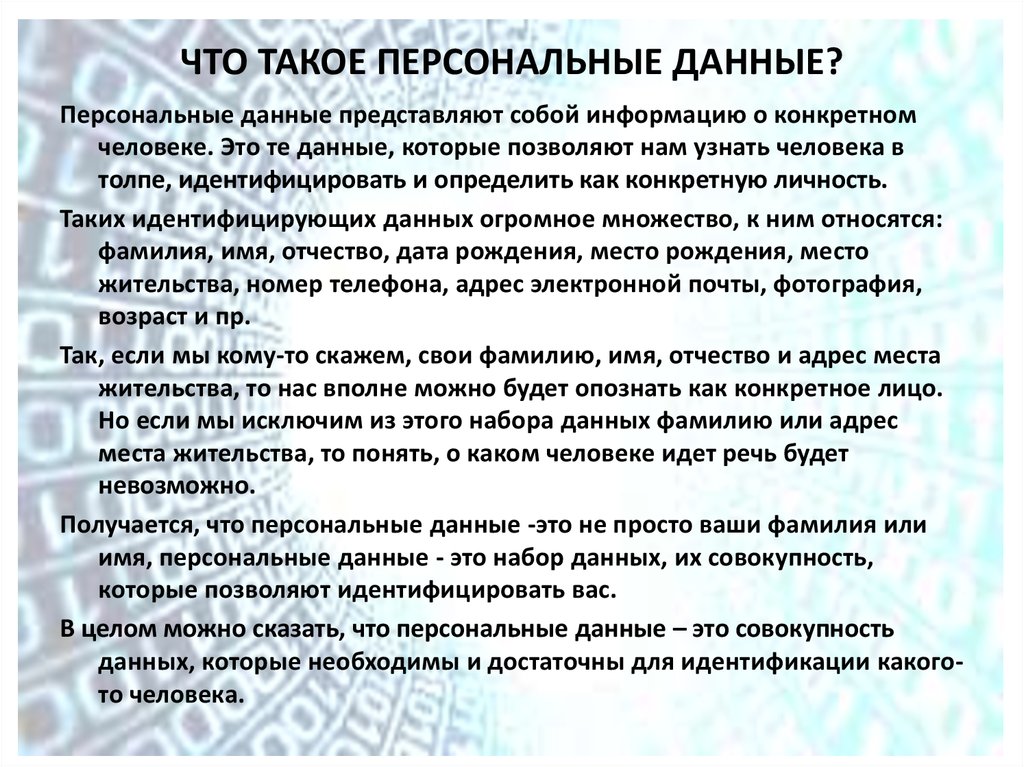 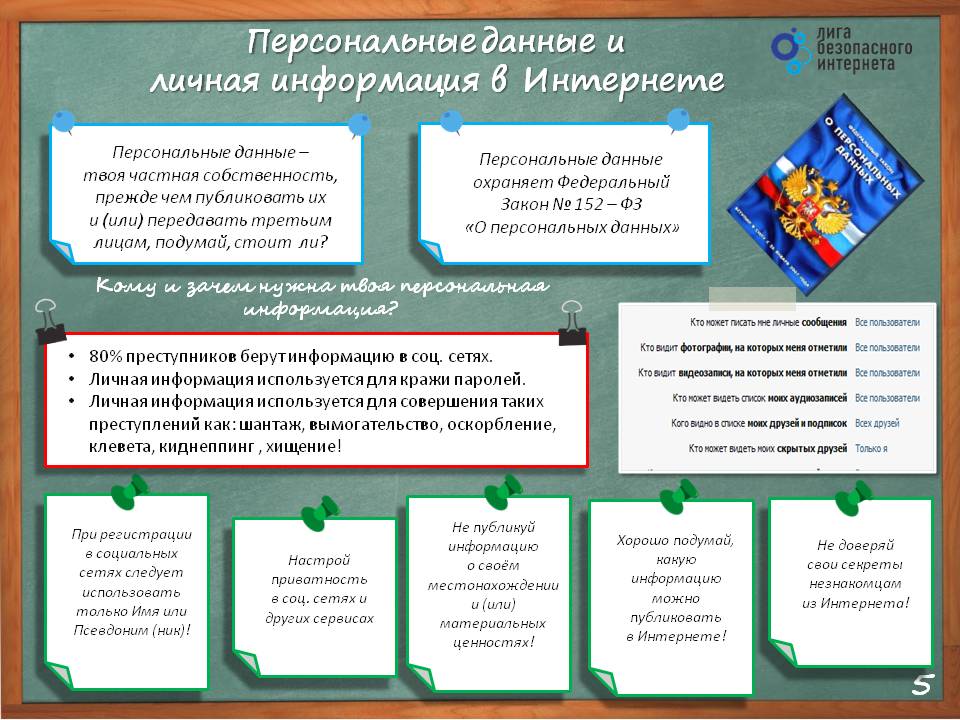 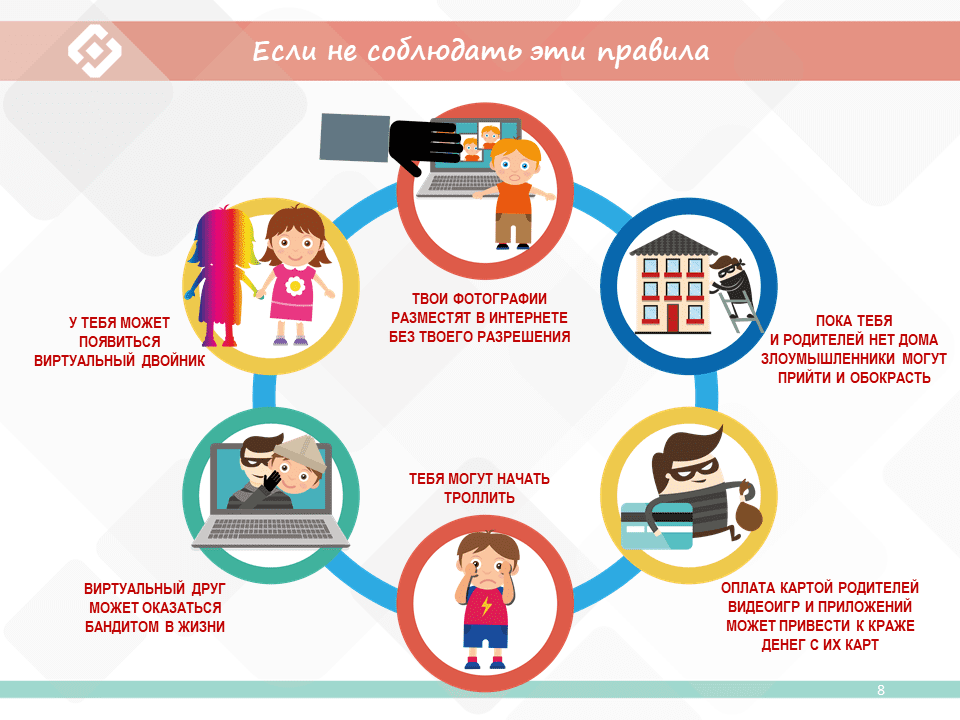 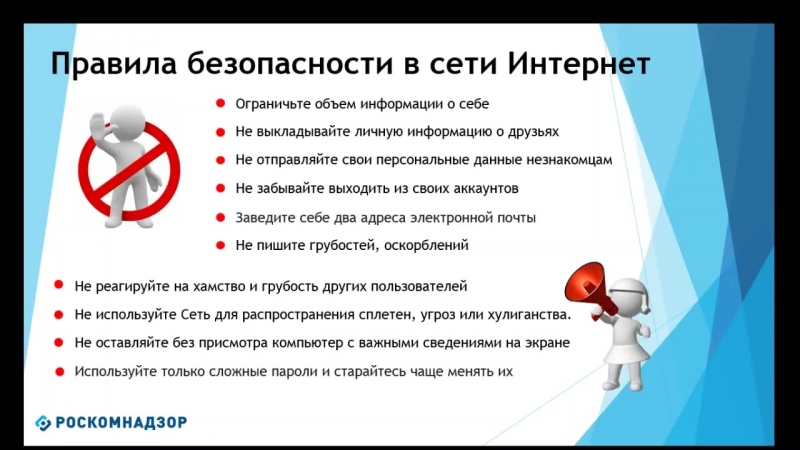 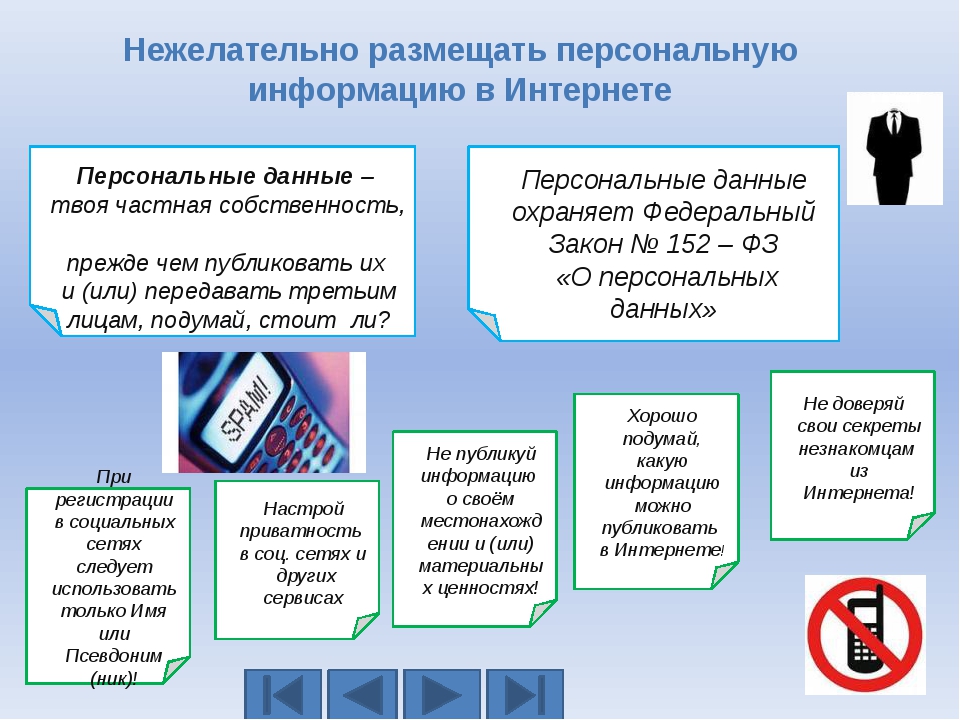 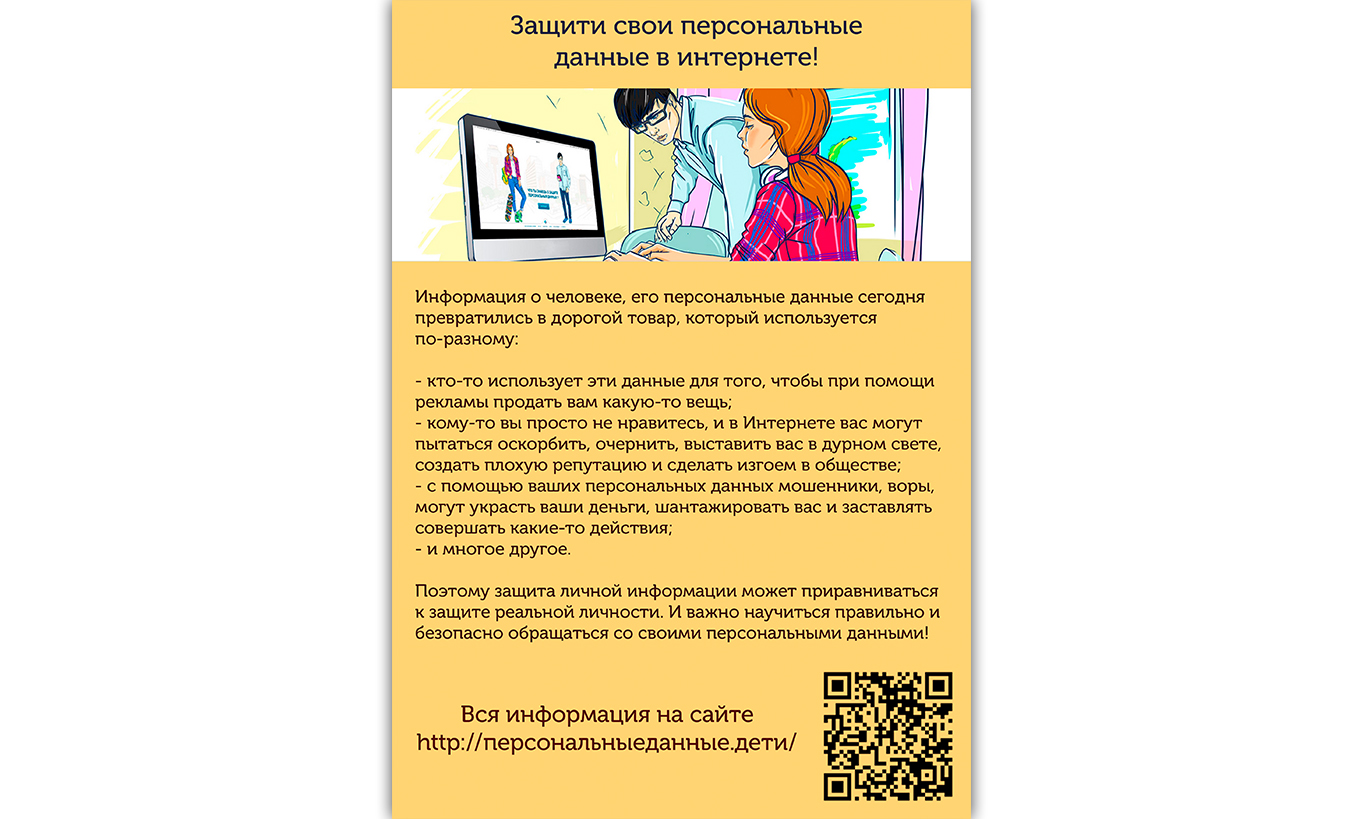 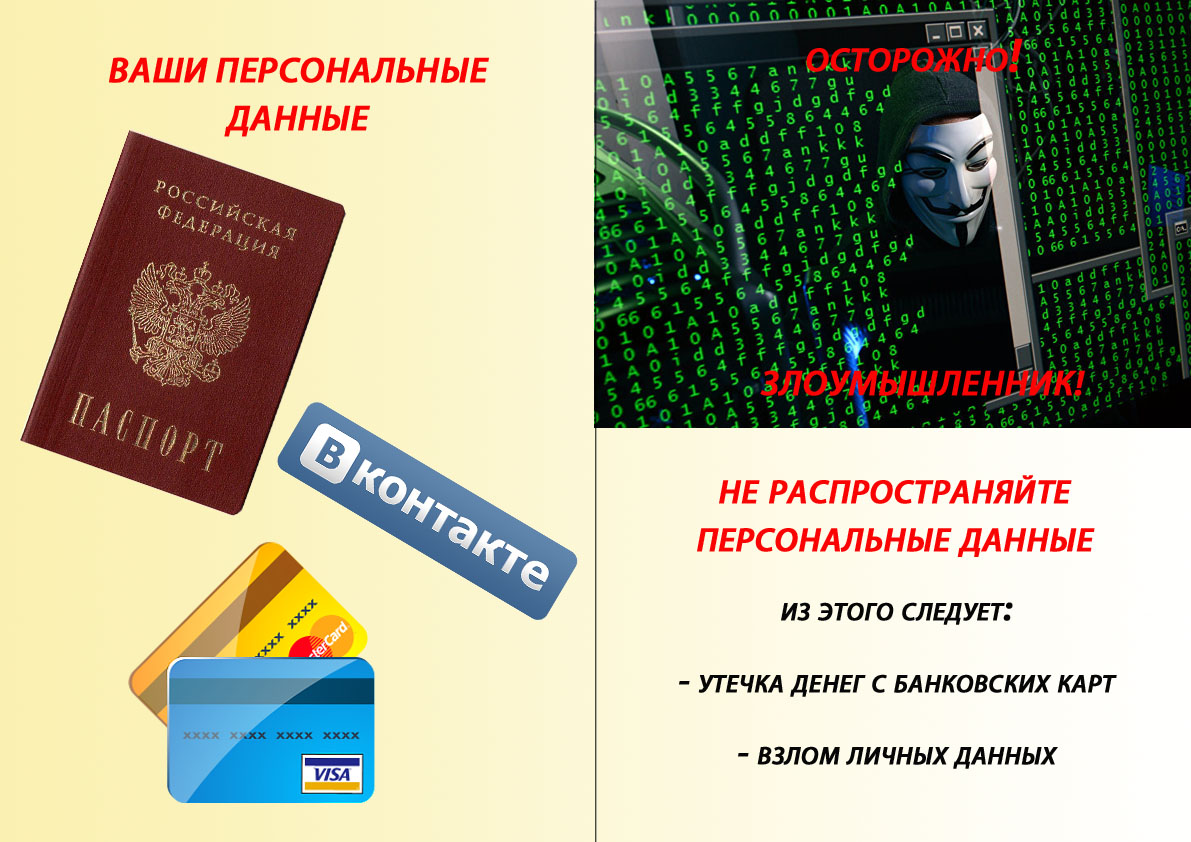 Спасибо за внимание